THE HEHEO:IS THAT EVEN A THING?
A SOCIOLINGUISTIC APPROACH FROM LOJA (ANDALUSIA)
Eva Aguilera Parejo
University of Granada (Spain)
TABLE OF CONTENTS
Introduction
Definition
Location
Methods
Discussion
Conclusions
Loja (Andalusia)
“Flower among thorns”
1. INTRODUCTION
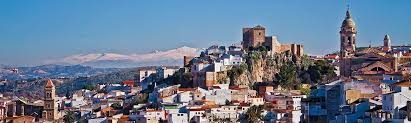 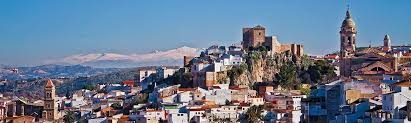 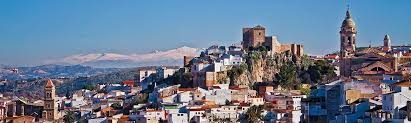 [Speaker Notes: LANGUAGE ATTITUDE: percepción de un hablante hacia la lengua, o su uso, y que puede estar relacionada con una serie de creencias generalizadas a nivel social
LINGUISTIC AWARENESS: conocimiento explícito acerca de la lengua y la percepción y sensibilidad conscientes al aprender la lengua, al enseñarla y al usarla. Tiene como referente el concepto de prestigio lingüístico, xq entre los hablantes existe siempre una valoración social del uso lingüístico, sea propio o ajeno
LINGUISTIC IDENTITY: capacidad de reconocerse a uno/a mismo/a dentro de uno o varios grupos sociales en función de una serie de rasgos lingüísticos]
2. DEFINITION
HEHEO
The heheo is the sporadic and lexically conditioned substitution of the /s/ and/or // sounds by /h/ at the beginning of a word or syllable
«Casa», «caza» and «caja» pronounced like /káha/
 In spite of being widespread all-over Latin America and Andalusia, this linguistic feature is characterised by its lack of linguistic prestige
 It can be found usually among users of ceceo in familiar communicative situations
RODRÍGUEZ PRIETO, J.P. (2008)
“Distribución geográfica del «jejeo» en español y propuesta de reformulación y extensión del término”
[Speaker Notes: Lack of prestige -> In fact, the heheo suffers from such a strong stigmatization that it is hardly recognised among a wide range of the population.

Ceceo: another phonetic feature of the Andalusian dialect, the pronunciation of the /s/ sound as //.

Familiar communicative situations BC in formal registers users of heheo tend not to use it BC OF their negative connotations]
3. LOCATION
GEOGRAPHICAL AREA OF HEHEOIN ANDALUSIA
[Speaker Notes: 1- In green: Andalusia, southern Spain
2- In green: Here is where the town of Loja is located. As you can see, this is not the most accurate map ever done as the area where this study was conducted is not even highlighted. I had to do so. This fact only confirms the lack of research conducted on this phonetic feature.]
GEOGRAPHICAL AREA OF HEHEOIN AMERICA
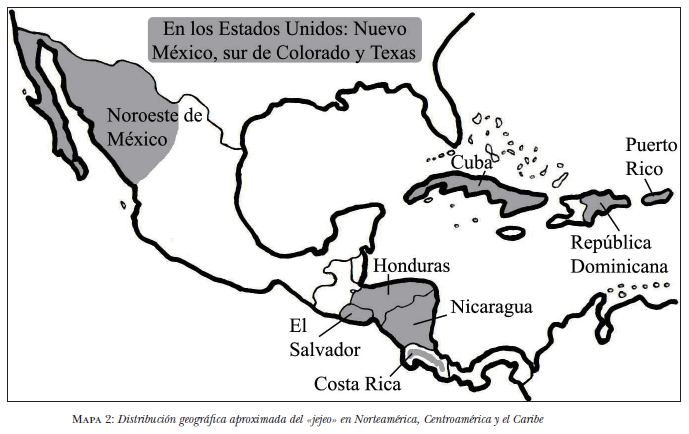 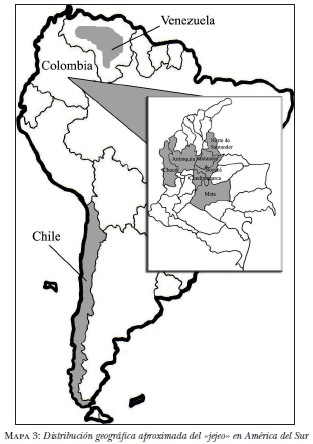 RODRÍGUEZ PRIETO, J.P. (2008)

“Distribución geográfica del «jejeo» en español y propuesta de reformulación y extensión del término” (p.134)
[Speaker Notes: Nevertheless, the heheo in America has been a bit more analysed than in Andalusia. There are a few studies which properly describes the heheo in Mexico, El Salvador, Honduras and also in Colombia.]
4. METHODS
SYNCHRONIC SOCIOLINGUISTICS
[Speaker Notes: Quantitative and qualitative variables…]
SOCIAL VARIABLES
[Speaker Notes: Being the age, sex and academic background the most important ones]
LINGUISTIC VARIABLES (I)
Do you consider the way people talk in Loja to be peculiar?
 	If so, in what sense?
Do you think that other (Spanish) speakers consider the way people talk in Loja to be inferior?
 	If so, how do you notice it?
Do you think that you are speaking badly by talking the way people do in Loja?
 	Could you explain your reasons?
Do you find it difficult to be understood when talking to Spanish speakers who are not from the town of Loja?
 	Yes/No
[Speaker Notes: ONLINE SURVEY QUESTIONS
Dicotomía de registros]
LINGUISTIC VARIABLES (II)
Have you ever found yourself in a situation where you had to change your accent in order to be understood?
 If so, in which situations?
Do you think that the speech found in Loja has negative connotations?
 If so, could you mention some of them?
 Do you feel ashamed of your local accent?
Do you think that the speech found in Loja has negative connotations?
 If so, could you mention some of them?
 Do you feel proud of your local accent?
Do you have any interesing comment about the way people talk in Loja that you may want to share?
5. DISCUSSION
PREJUDICES VS REALITY
RESPONDENT’S PROFILE
NO LINK BETWEEN THE HEHEOAND THE ACADEMIC BACKGROUND
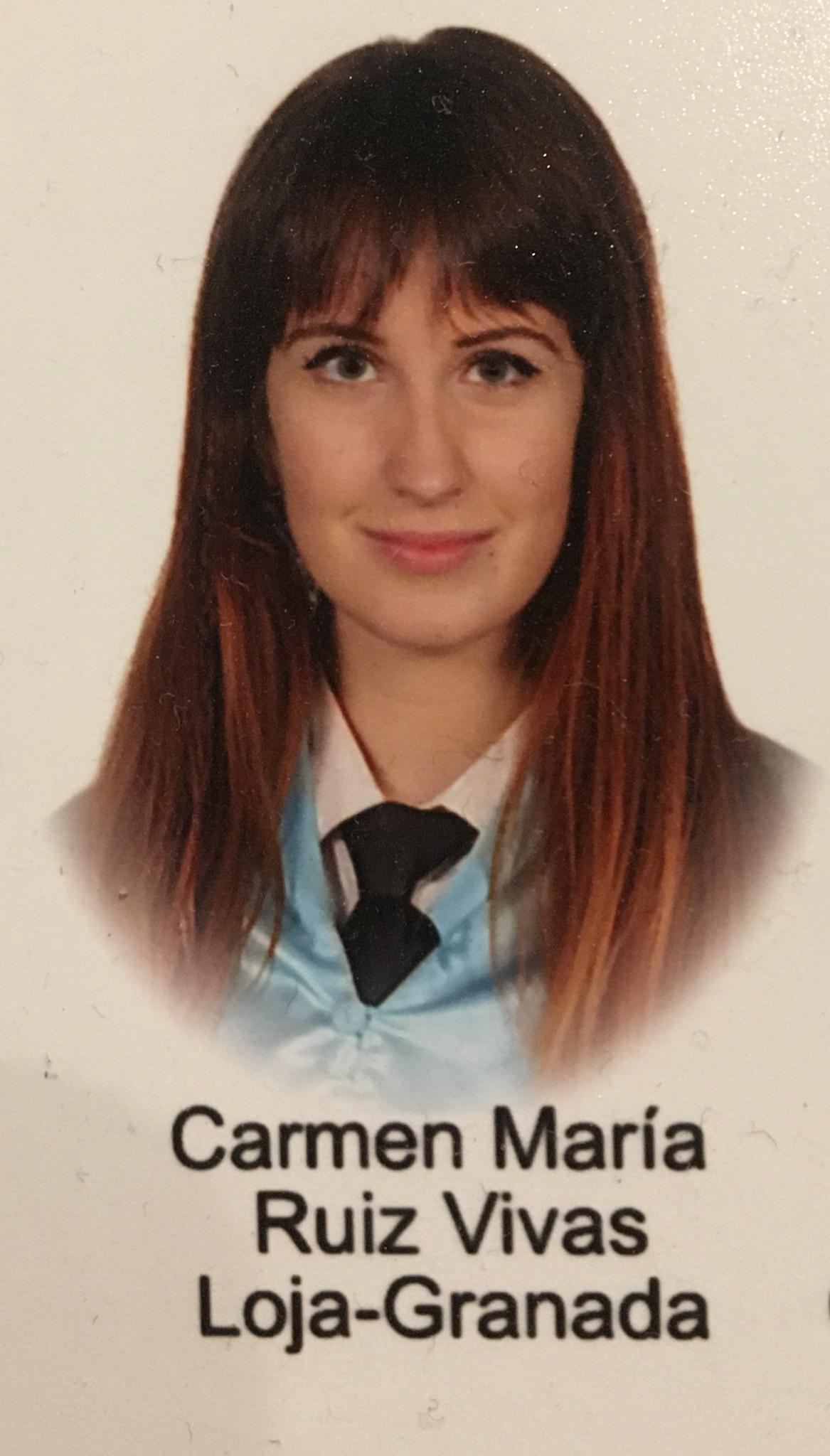 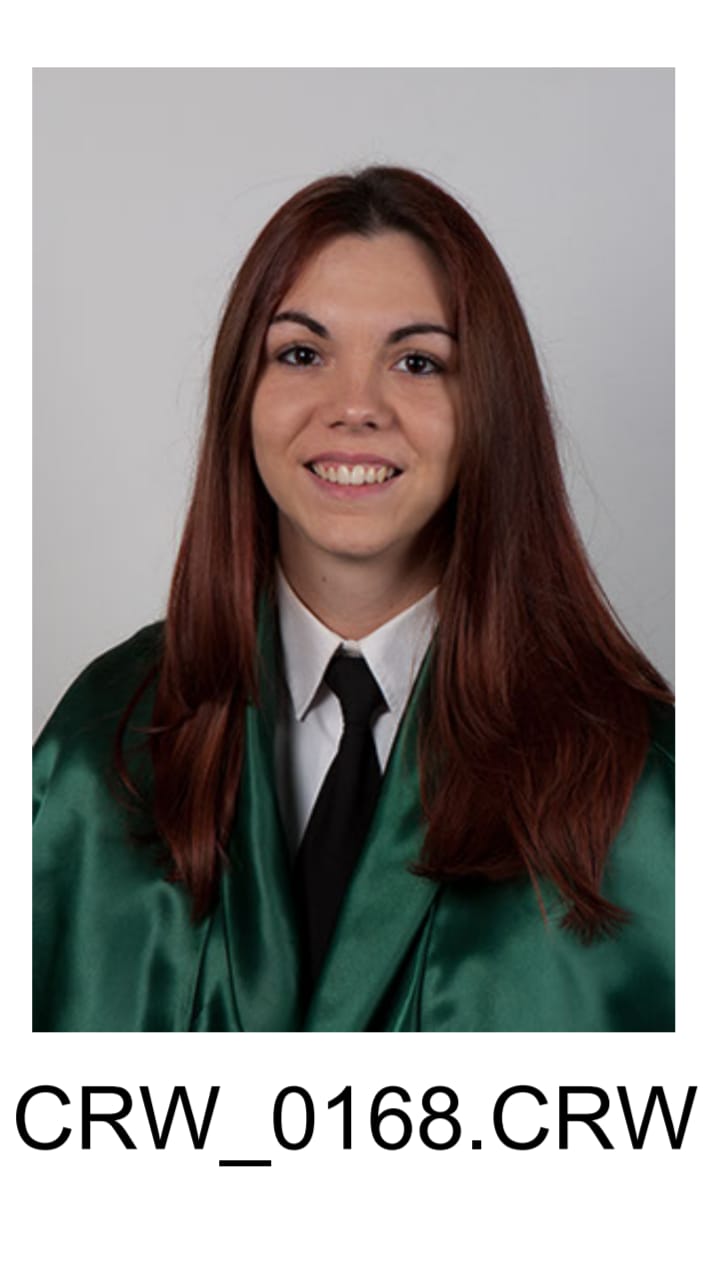 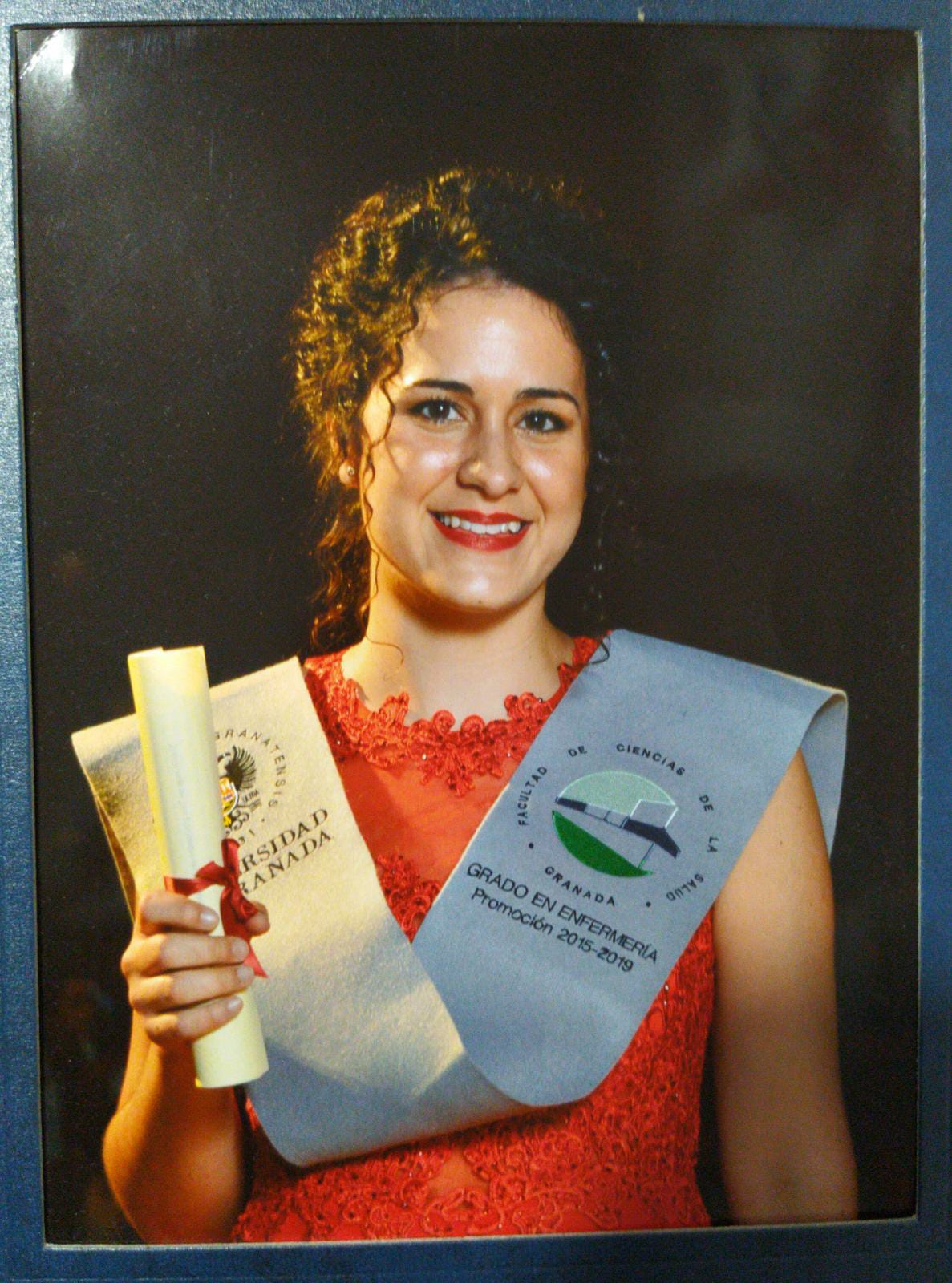 5. CONCLUSIONS
THANK YOU!		¡GRACIAS!
REFERENCES
Bustos Tovar, J. J. (2002). Sobre la diversidad del andaluz. En Las hablas andaluzas ante el s. XXI (pp. 71-90). Almería: Instituto de Estudios Almerienses
Diccionario de términos clave de ELE. Centro Virtual Cervantes [versión electrónica]. Madrid: Instituto Cervantes, https://cvc.cervantes.es/ENSENANZA/biblioteca_ele/diccio_ele/diccionario/conciencialinguistica.htm
Mondéjar, J. (1991). Dialectología andaluza. Estudios. Granada: Don Quijote
Moreno-Fernández, F. (2010). Las variedades de la lengua española y su enseñanza. Madrid: Arco/Libros.
Muñoz-Basols J. & Moreno, N. & Taboada, I. & Lacorte, M. (2017). Introducción a la lingüística hispánica actual: teoría y práctica. Londres y Nueva York: Routledge.
Narbona Jiménez, A. & Cano Aguilar, R. & Morillo-Velarde Pérez, R. (1998). El español hablado en Andalucía. Barcelona: Ariel.
Narbona Jiménez, A. (2009) La identidad lingüística de Andalucía. Sevilla: Fundación Centro de Estudios Andaluces.
Pharies, D. (2015). Breve historia de la lengua española. Chicago: University of Chicago Press.
Propuesta de Ortografía Andaluza EPA. (2019). Descargado de https://andaluhepa.files.wordpress.com/2018/06/propuesta-de-ortografc3ada-andaluza-epa-actualizada-13-06-18-docx.pdf
Rodríguez Prieto, J. P. (2008). Distribución geográfica del «jejeo» en español y propuesta de reformulación y extensión del término. Miami: Universidad de Florida.
Romaine, S. (1996). El lenguaje en la sociedad. Una introducción a la sociolingüística. Barcelona: Ariel Lingüística.